Розвиток космонавтики
Внесок українських вчених у розвиток космонавтики
Космонавтика України
Історія
Радянський період
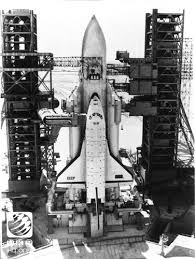 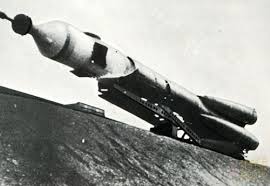 Перші роки незалежності
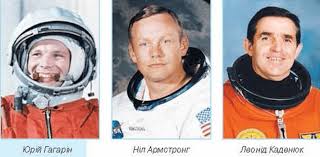 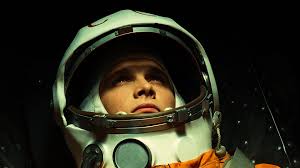 Розвиток космонавтики в Україні
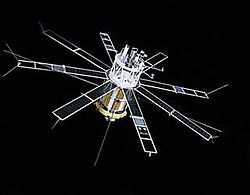 Сучасний етап
Пілотована космонавтика
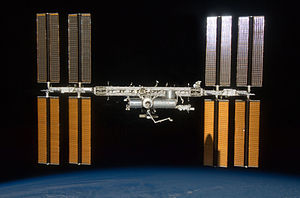 Непілотована космонавтика
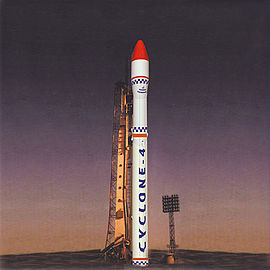 Міжнародна співпраця
Україна-Бразилія
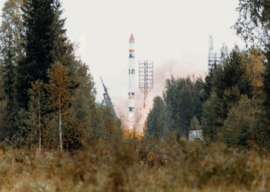 Україна-Росія
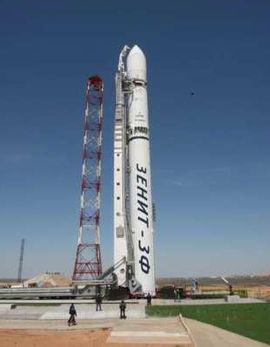 Україна-США
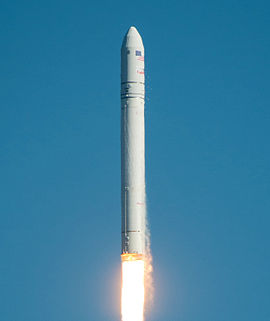 Перспективи
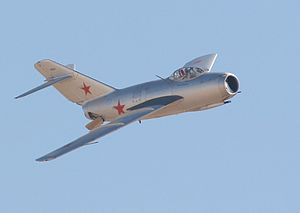 Дякуємо за перегляд 